New Datums for the Nation
A Change for Better Positioning in the US


Esri User Conference
San Diego, CA
July 12, 2017
Michael Dennis, RLS, PE
Geodesist
michael.dennis@noaa.gov
U.S. Department of CommerceNational Oceanic & Atmospheric AdministrationNational Geodetic Survey
Mission:    To define, maintain & provide access to the 
National Spatial Reference System (NSRS) 
to meet our Nation’s economic, social & environmental needs
& their time variations

			(plus National Shoreline, etc.)
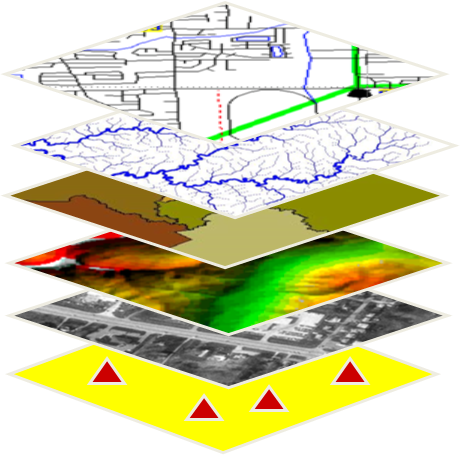 Latitude
Longitude
Height  


   
Gravity
Orientation
Scale
[Speaker Notes: - NSRS benefit to the nation = $2.5B/year
 est. 300K precision GPS users worldwide (2008); ¼ in US
- Very exciting to us at NGS to see how it has evolved over the years – now cm-accuracy capability / tracking with time]
Why bother with datums at all?
Geospatial data are everywhere
But not useful if can’t line data up
Datums make it possible to align data
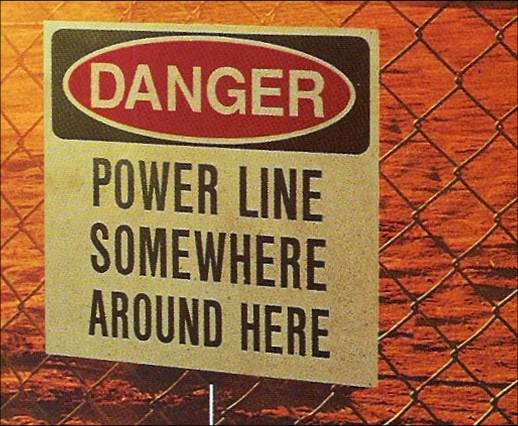 Projections are easy
Datums are hard
WARNING:  This stuff is complicated.

But if you want to align data to better than 3 m, it matters
Datum definitions and transformation are not for sissies!
What is a “datum”, anyway?
“Datum” is a reference for measurements
Can think of it as defining “zero”
“Terrestrial reference frame” more specific
“Terrestrial” means frame rotates with the Earth
“Frame” specifies a 4D geometric “framework”
4D is 3D position plus time
For vertical, we use term “geopotential datum”
“Geopotential” because “vertical” only part of system
“Datum” used here to specify zero “surface”
Actually a field of gravity potential energy (geopotential)
“Surface” implied by choosing specific geopotential value
Geopotential is not geometric, so “frame” not appropriate
The datum is built on the geometric reference frame
Current situation with datums in the US
“Horizontal”:  North American Datum of 1983 (NAD 83)
Actually 4D:  latitude, longitude, ellipsoid height, and time
3 current realizations referenced to different tectonic plates
NAD 83 (2011):  North America plate (but includes Caribbean)
NAD 83 (PA11):  Pacific plate (e.g., Hawaii, American Samoa)
NAD 83 (MA11):  Mariana plate (e.g., Guam, Northern Mariana Islands)
“Vertical”:  North American Vertical Datum of 1988 (NAVD 88)
But there are six other current vertical datums in the NSRS:
Puerto Rico Vertical Datum of 2002 (PRVD02)
Virgin Islands Vertical Datum of 2009 (VIVD09)
Guam Vertical Datum of 2004 (GUVD04)
Northern Marianas Vertical Datum of 2003 (NMVD03)
American Samoa Vertical Datum of 2002 (ASVD02)
International Great Lakes Datum of 1985 (IGLD 85)
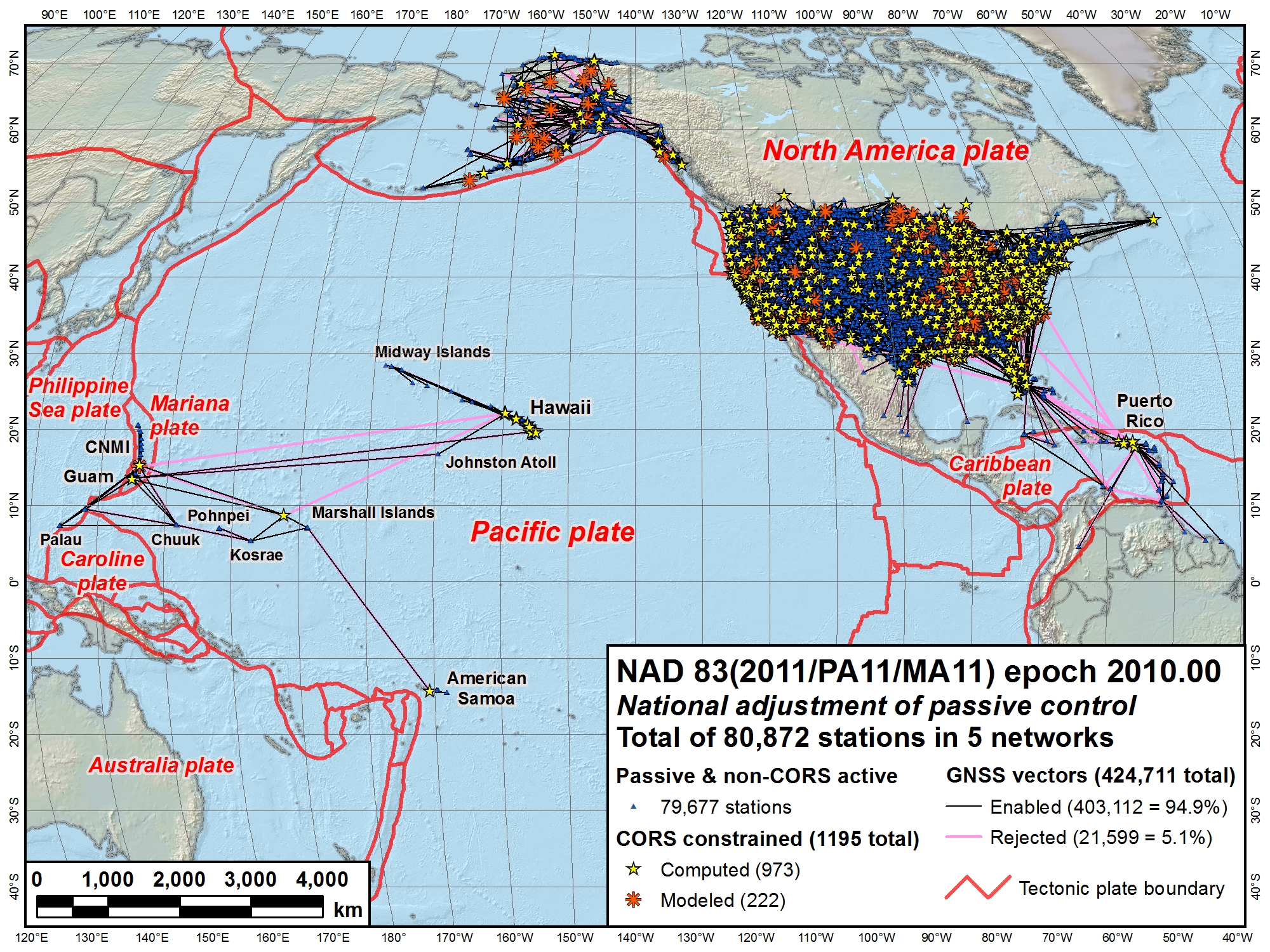 NAD 83 (2011)
NAD 83(MA11)
NAD 83 (PA11)
North American Datum of 1983
Three frames:
NAD 83 (2011):  North America and  Caribbean plates
NAD 83 (PA11):  Pacific plate
NAD 83 (MA11):  Mariana plate
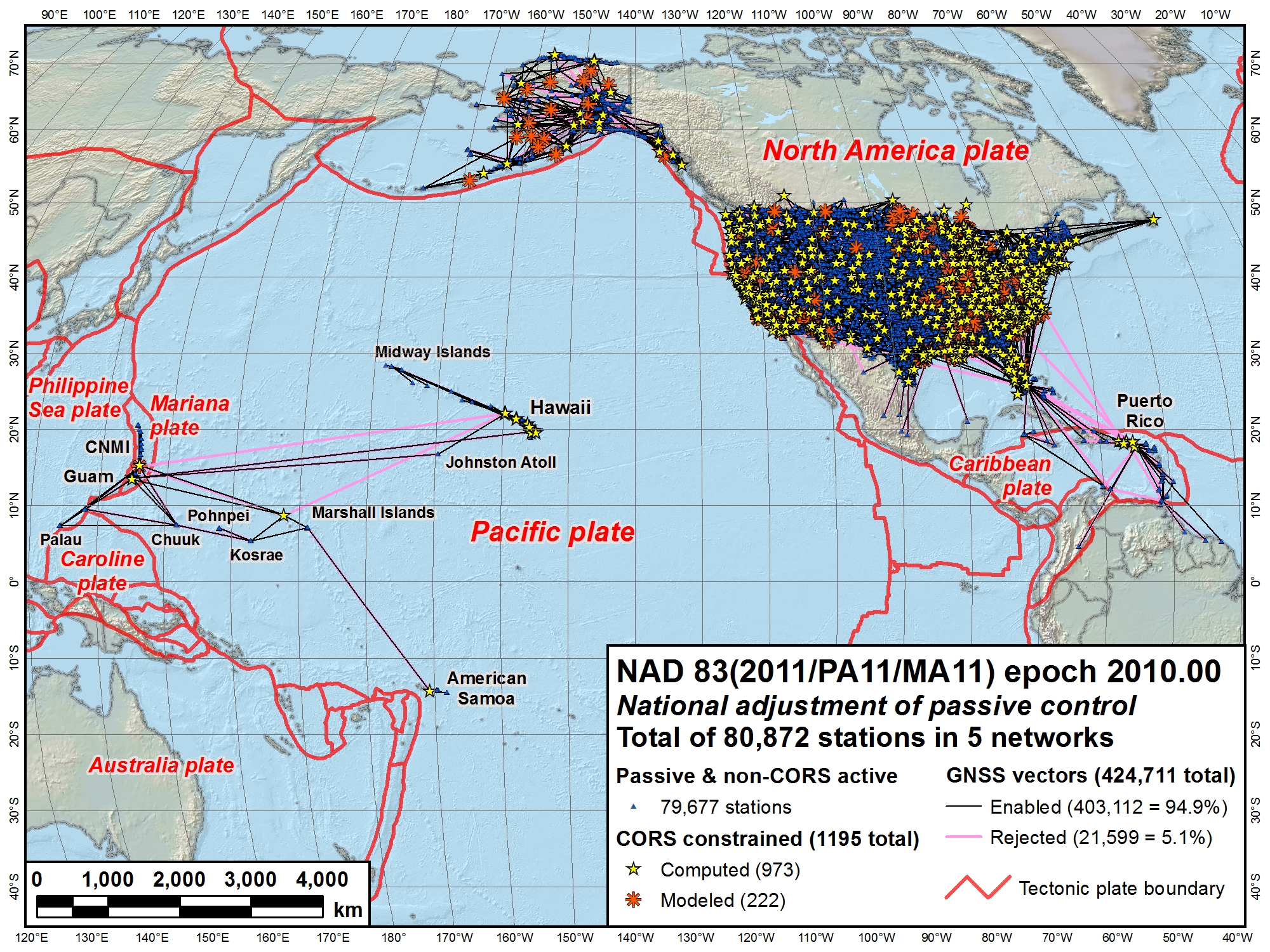 NAVD 88
IGLD 85
VIVD02
NMVD03
PRVD02
GUVD04
Current vertical datums of the NSRS
ASVD02
NA and Caribbean
NAVD 88
IGLD 85
PRVD02
VIVD09

Pacific
GUVD04
NMVD03
ASVD02
Why replace NAVD 88 and NAD 83?
Main driver:  Global Navigation Satellite System (GNSS)
ACCESS!
GNSS equipment is fast, inexpensive, reliable (and improving)
Reduces reliance on finding survey control (“bench marks”)
ACCURACY!
Insensitive to distance-dependent errors; reliable
Immune to bench mark instability (referenced to CORS)
CONSISTENCY!
Eliminates systematic errors in current datums
Aligned with global reference frames
Integrated system for both positions and heights (“elevations”)
NAD 83 is not aligned with the global frame
“Global frame” is International Terrestrial Reference System (ITRS)
Realized as International Terrestrial Reference Frame (ITRFxxxx)
“xxxx” is the year tag for the realization (e.g., 2014)
Latest is ITRF2014 (defined at epoch 2010.00)
WGS 84 and IGSxx are aligned with specific ITRFxxxx at specific epoch
GPS & WAAS navigation uses WGS84, aligned to ITRF
Satellite orbits and other geospatial datasets use global frames
NAD 83 offset, rotated, and scaled with respect to global frame
New TRFs will agree with ITRF (specifically, IGSxx) at initial epoch
New TRFs will diverge from ITRF by a few cm each year to stay “plate-fixed”
Due mainly to simple plate rotation (about an Euler pole)
Many areas will diverge further, as no plate is perfectly rigid
Choice is plate-fixed OR ITRF-fixed; can’t have it both ways
NAD 83 is not quite geocentric…
hyy
h83
Earth’s
Surface
same
GRS-80
ellipsoid
IGSyy
Origin
~2.2 meters
NAD 83
Origin
Replacing NAD 83
Four new plate-fixed Terrestrial Reference Frames (TRFs)
For North America, Pacific, Mariana, and Caribbean (new!)
Replaces three (quasi) plate-fixed frames 
Removes non-geocentricity of NAD 83 frames
All four:  identical to global frame at some initial epoch
Will use latest available realization of the ITRS
2020.00 (i.e., Jan 1, 2020)?
All four:  will differ from global frame over time
Due mainly to plate rotation (horizontal only)
Also due to “intra-frame velocities” (horizontal and vertical)
U.S. CORS Velocity Field – ITRF2008 (IGS08 epoch 2005.0)
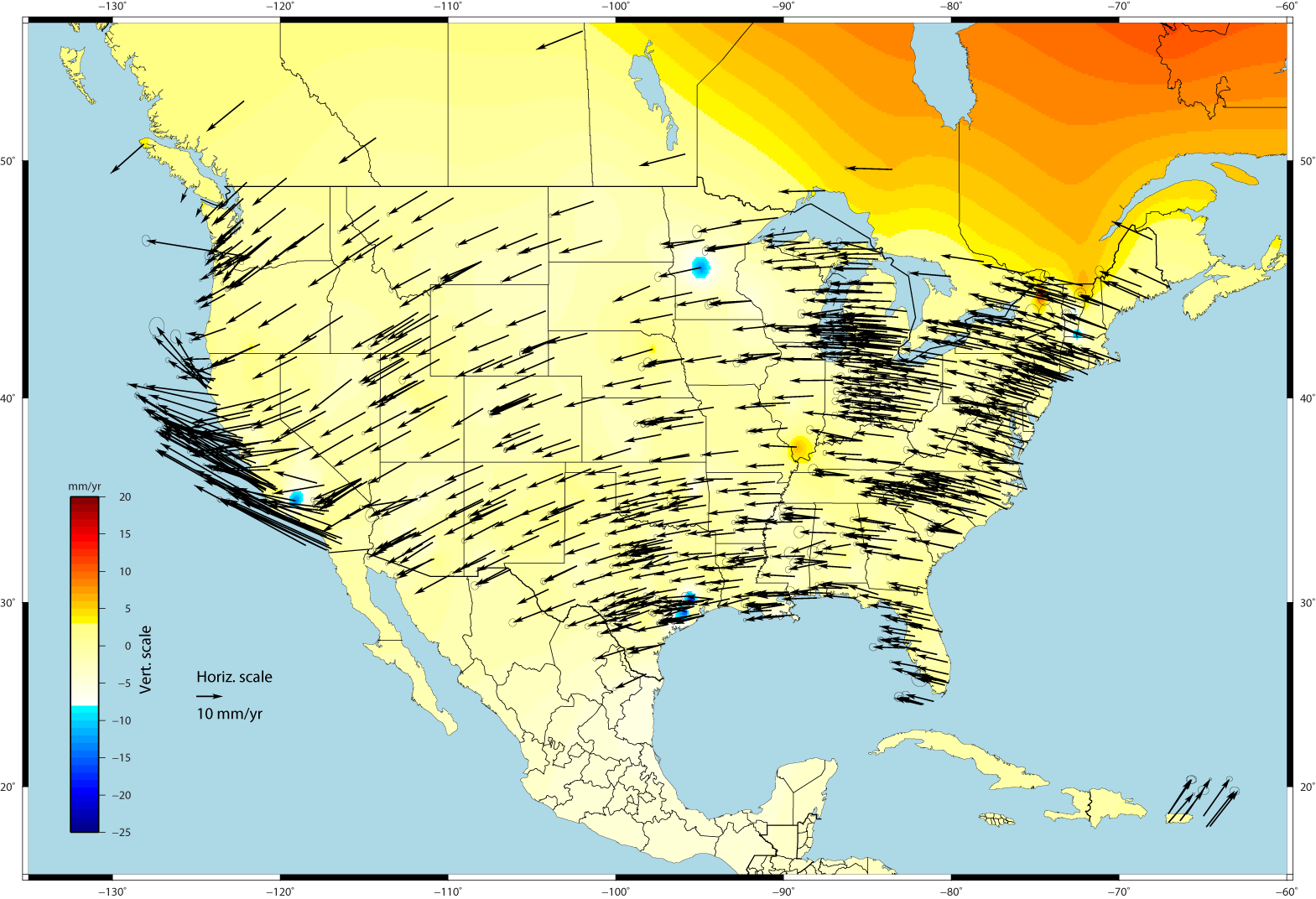 U.S. CORS Velocity Field - NAD83(2011) epoch 2010.00
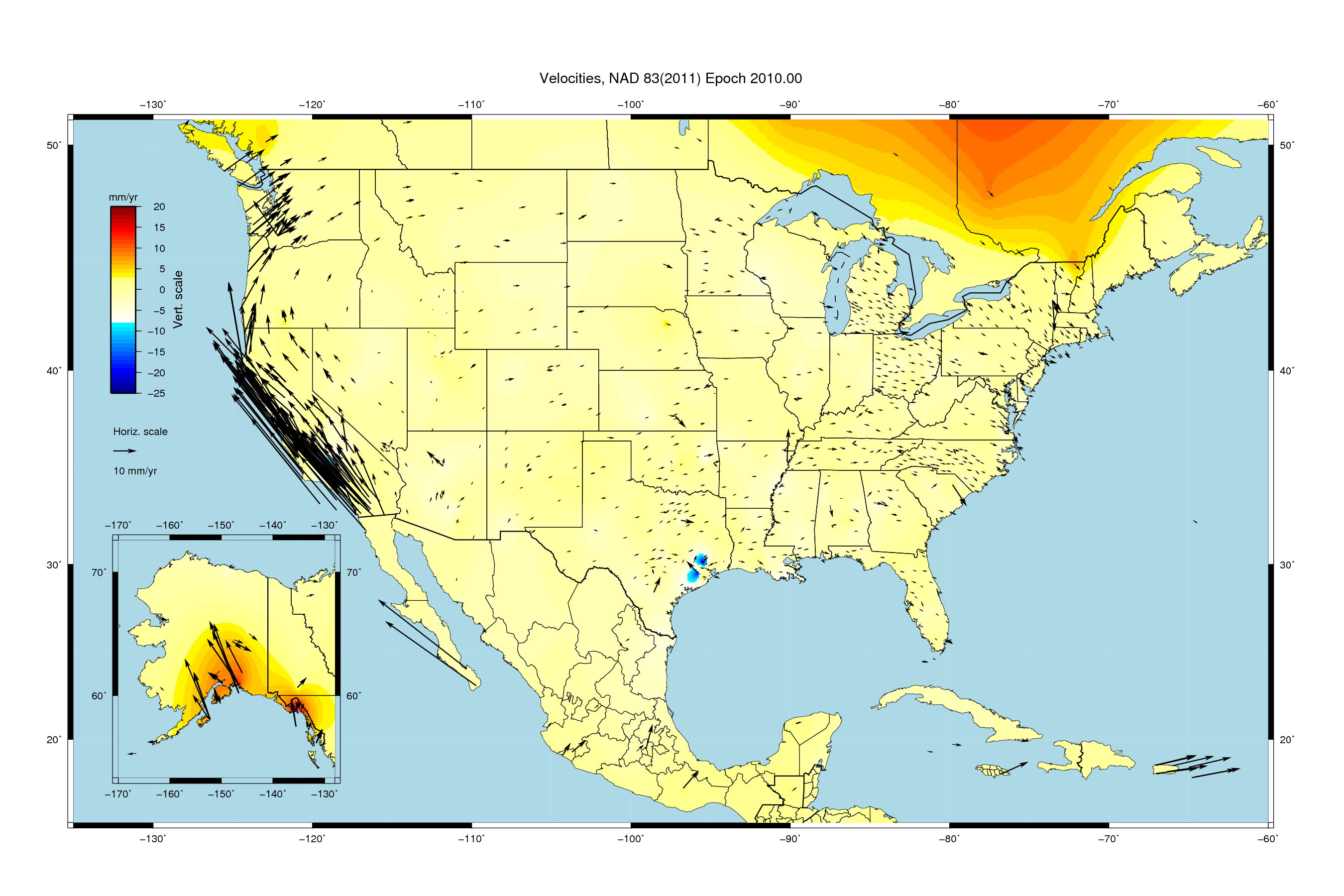 Geometric: Out with the old, in with the new
The New:
North American Terrestrial Reference Frame of 2022 
	(NATRF2022)

Caribbean Terrestrial Reference Frame of 2022 
	(CATRF2022)

Pacific Terrestrial Reference Frame of 2022 
	(PATRF2022)

Mariana Terrestrial Reference Frame of 2022 
	(MATRF2022)
The Old:
NAD 83(2011)

NAD 83(PA11)

NAD 83(MA11)
4 plate-fixed frames North America, Caribbean, Pacific, Mariana
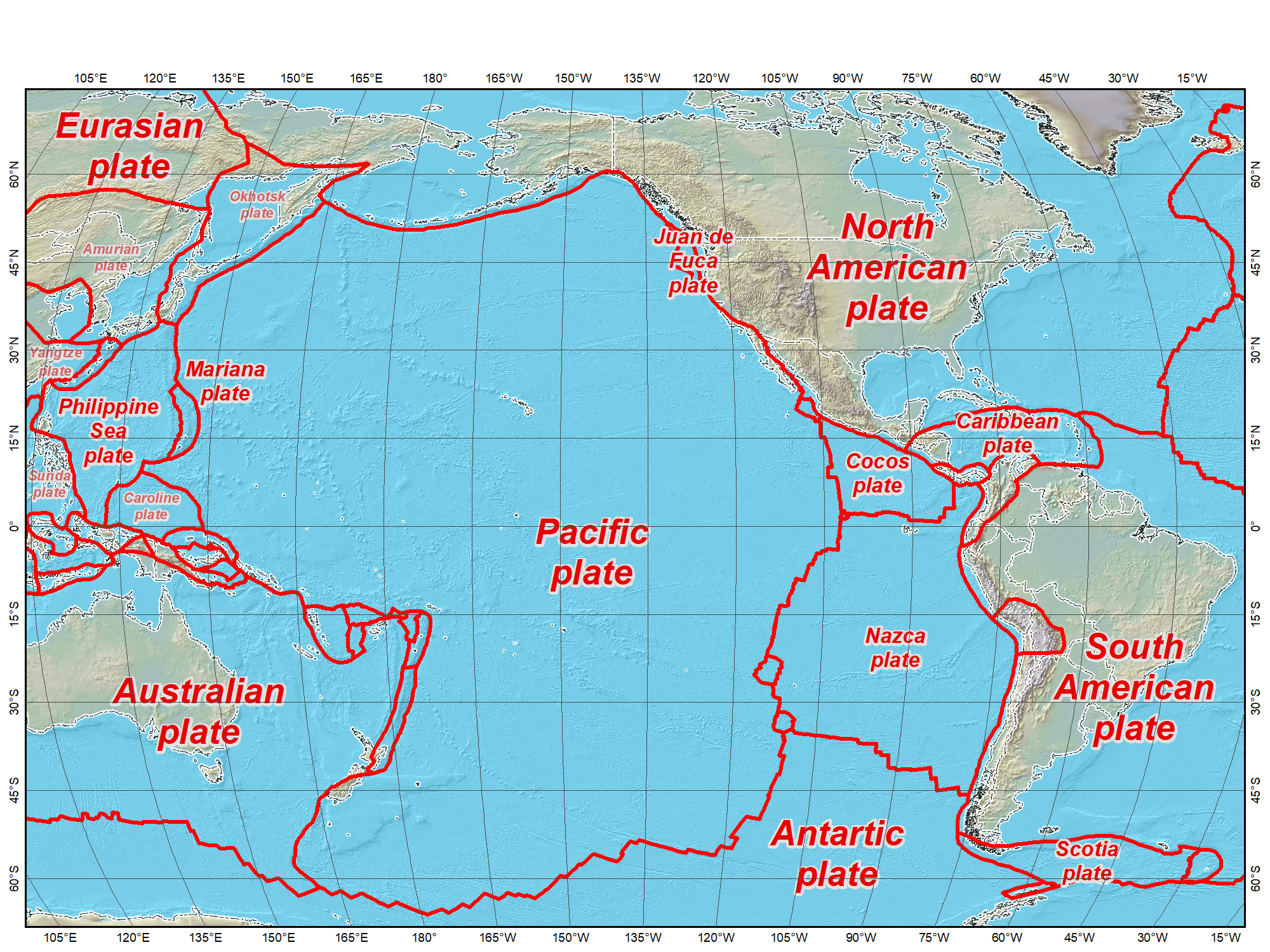 Tectonic plates
Tectonic plates modeled by NGS
July 12, 2017
2017 Esri User Conference
16
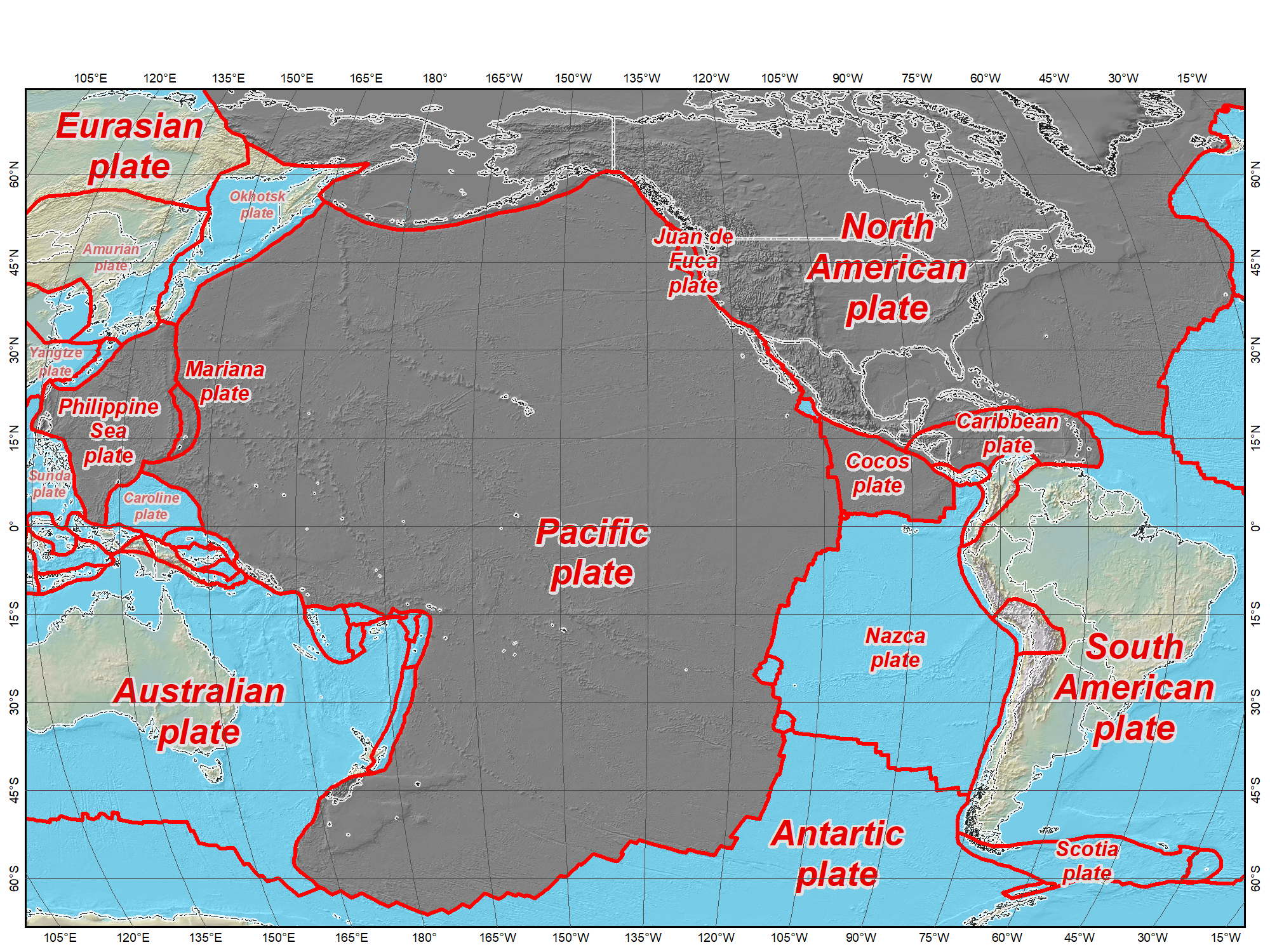 Tectonic plates currently modeled in NGS software
Tectonic plates modeled by NGS
July 12, 2017
2017 Esri User Conference
17
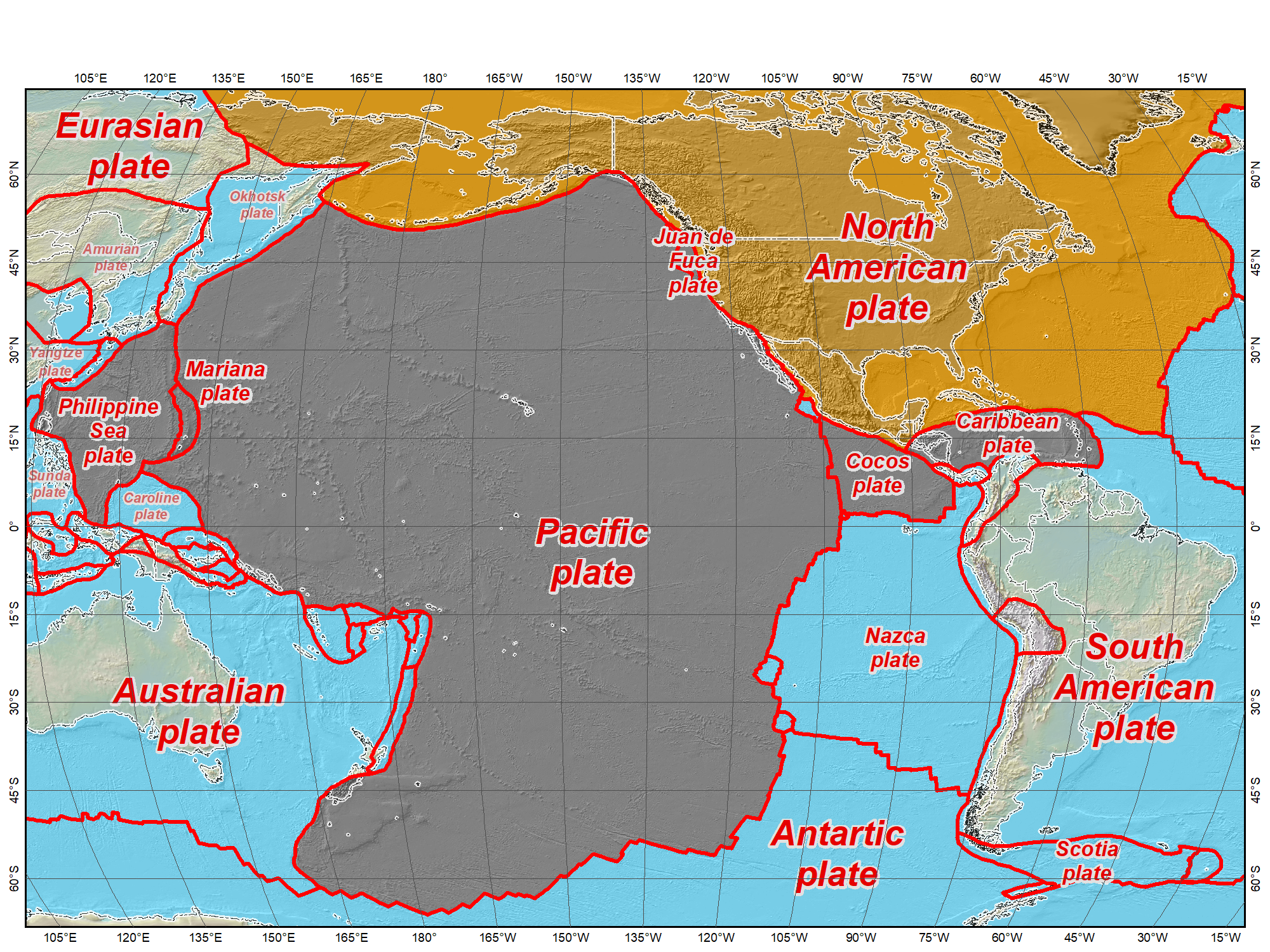 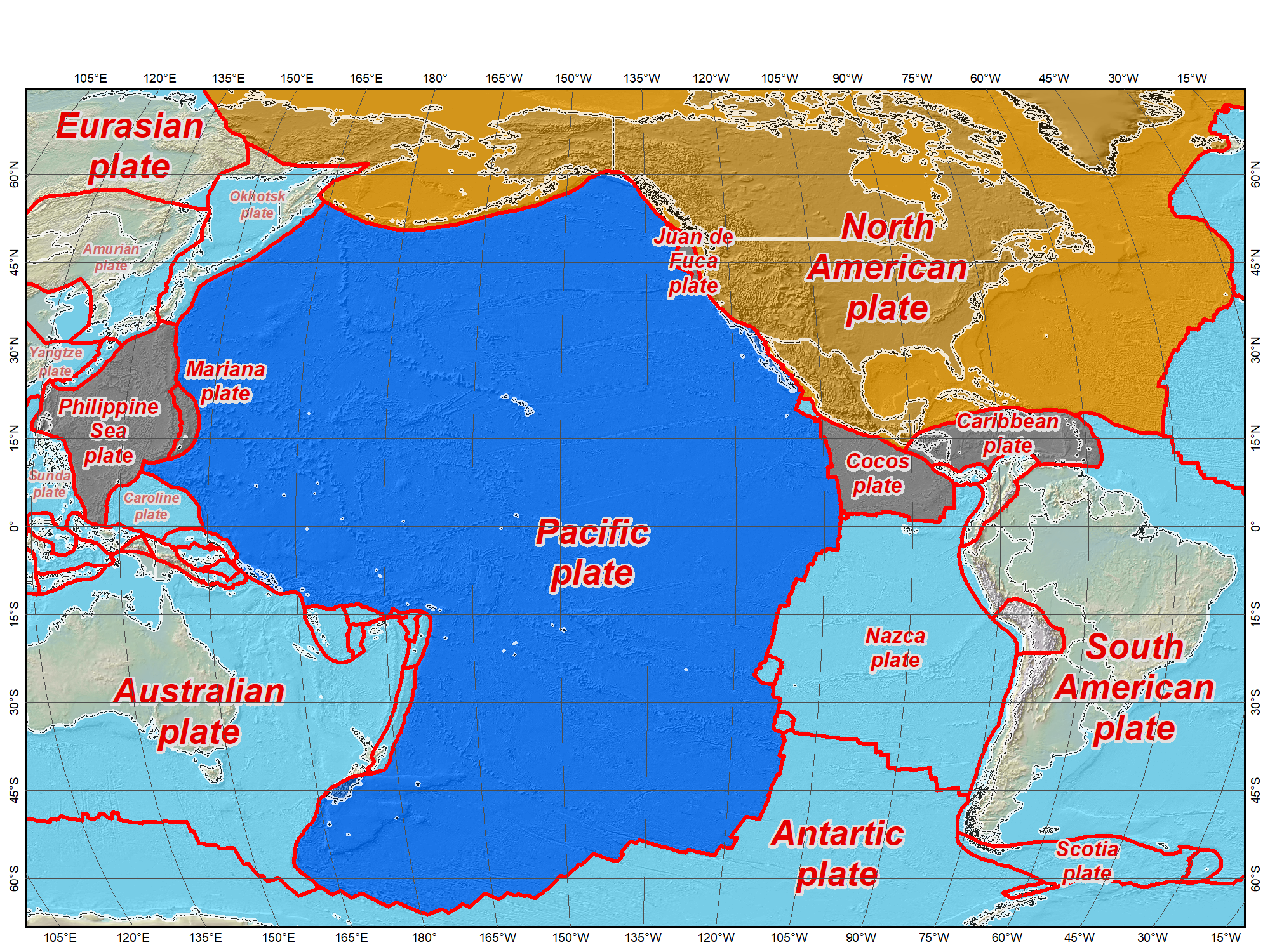 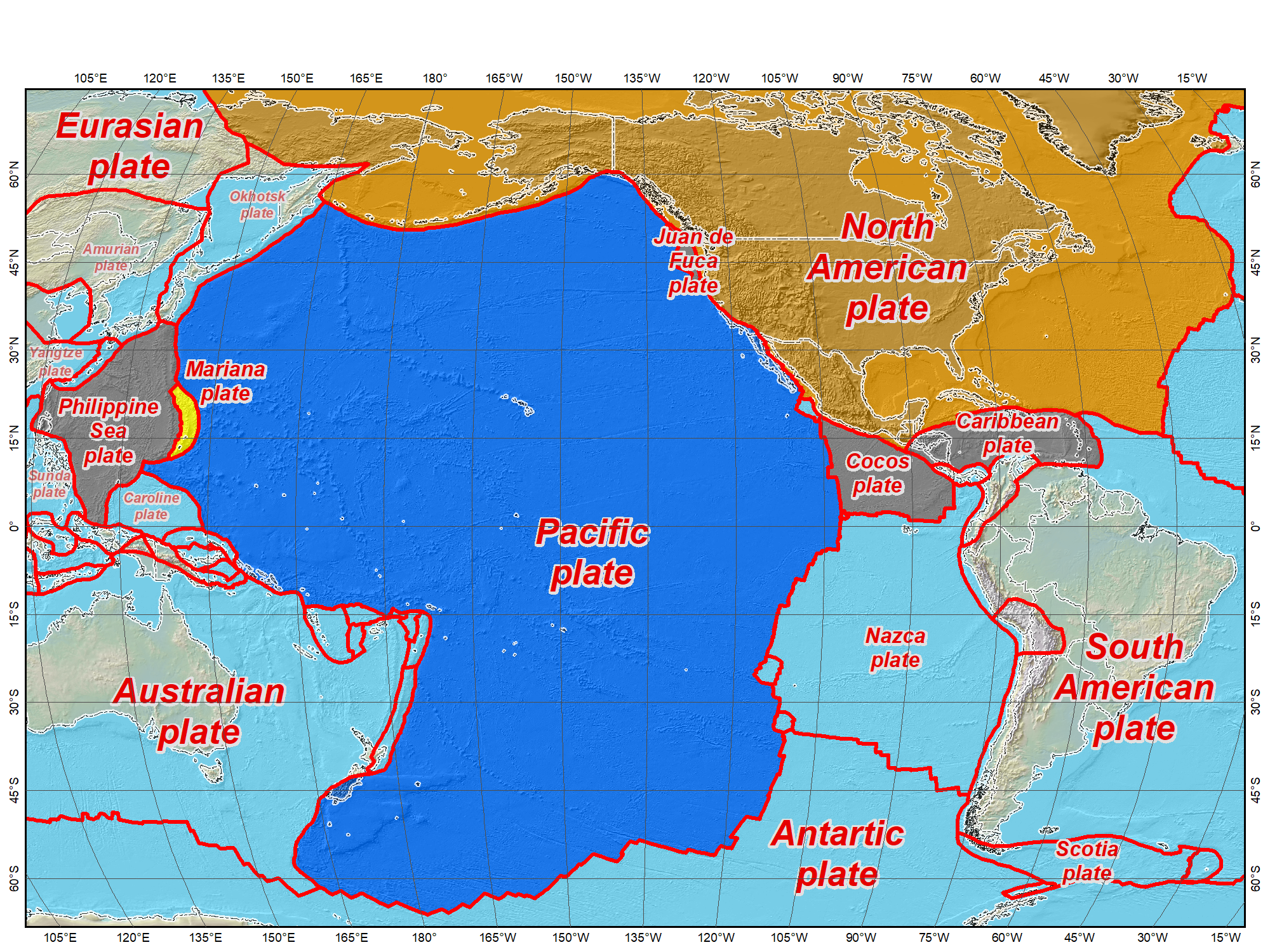 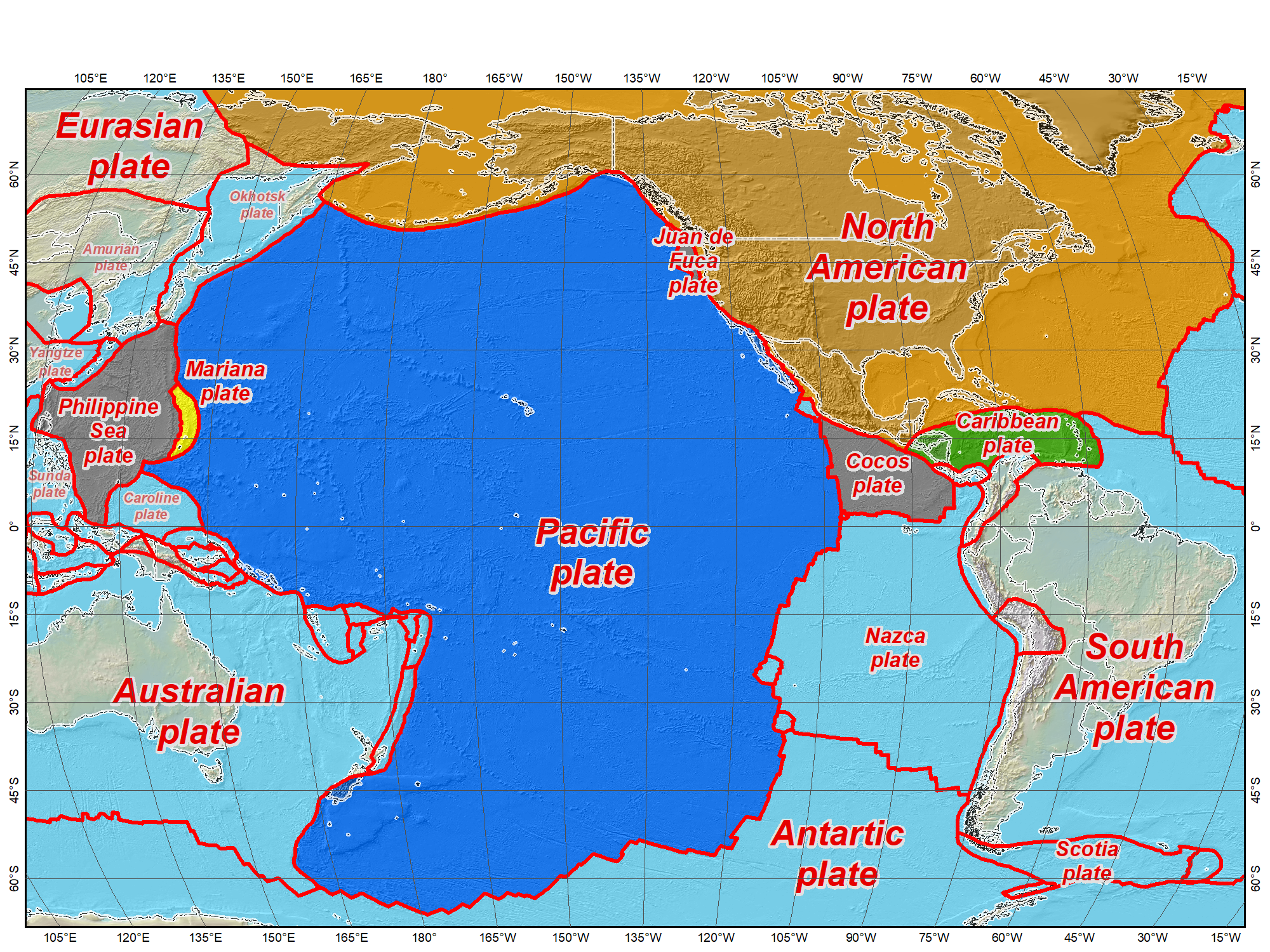 The four tectonic plates “fixed” for the 2022 terrestrial reference frames
Tectonic plates modeled by NGS
July 12, 2017
2017 Esri User Conference
18
How much change will there be for the new TRFs?
Four new geometric terrestrial reference frames
North American Terrestrial Reference Frame of 2022 (NATRF2022)
Pacific Terrestrial Reference Frame of 2022 (PATRF2022)
Mariana Terrestrial Reference Frame of 2022 (MATRF2022)
Caribbean Terrestrial Reference Frame of 2022 (CATRF2022)
Aligned with ITRF / IGS / WGS84 at initial epoch
Coordinate changes at initial epoch (2020.00…?)
Horizontal:  Up to ~1.5 m in North America, ~4.3 m in Pacific
Ellipsoid height change approximately ±2 m
Later horizontal change nearly zero in stable part of plates.
Initial change depends on initial epoch used for alignment…
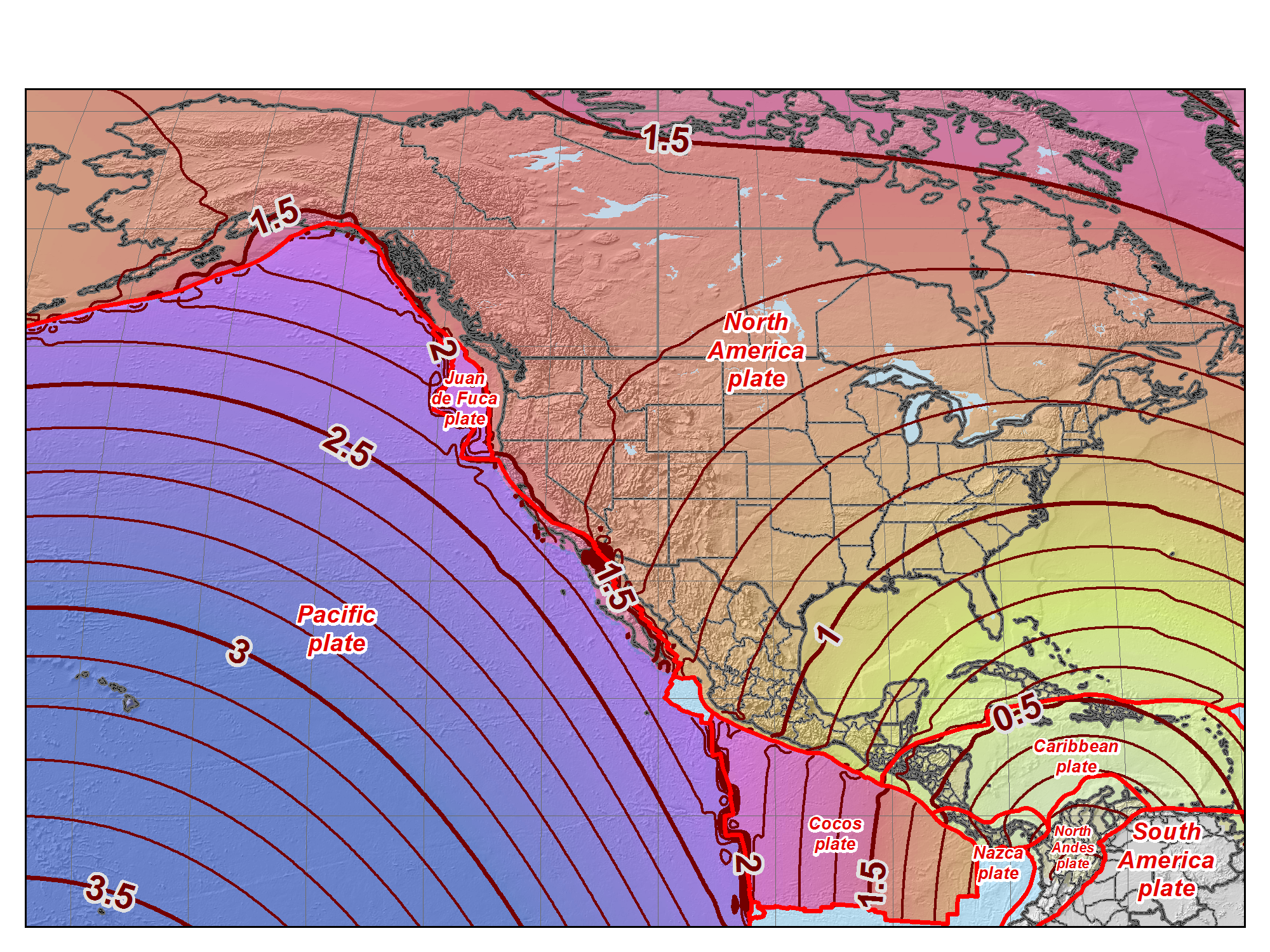 Horizontal shift (m) NAD83 epoch 2010.00 to ITRF2008 epoch 2015.00
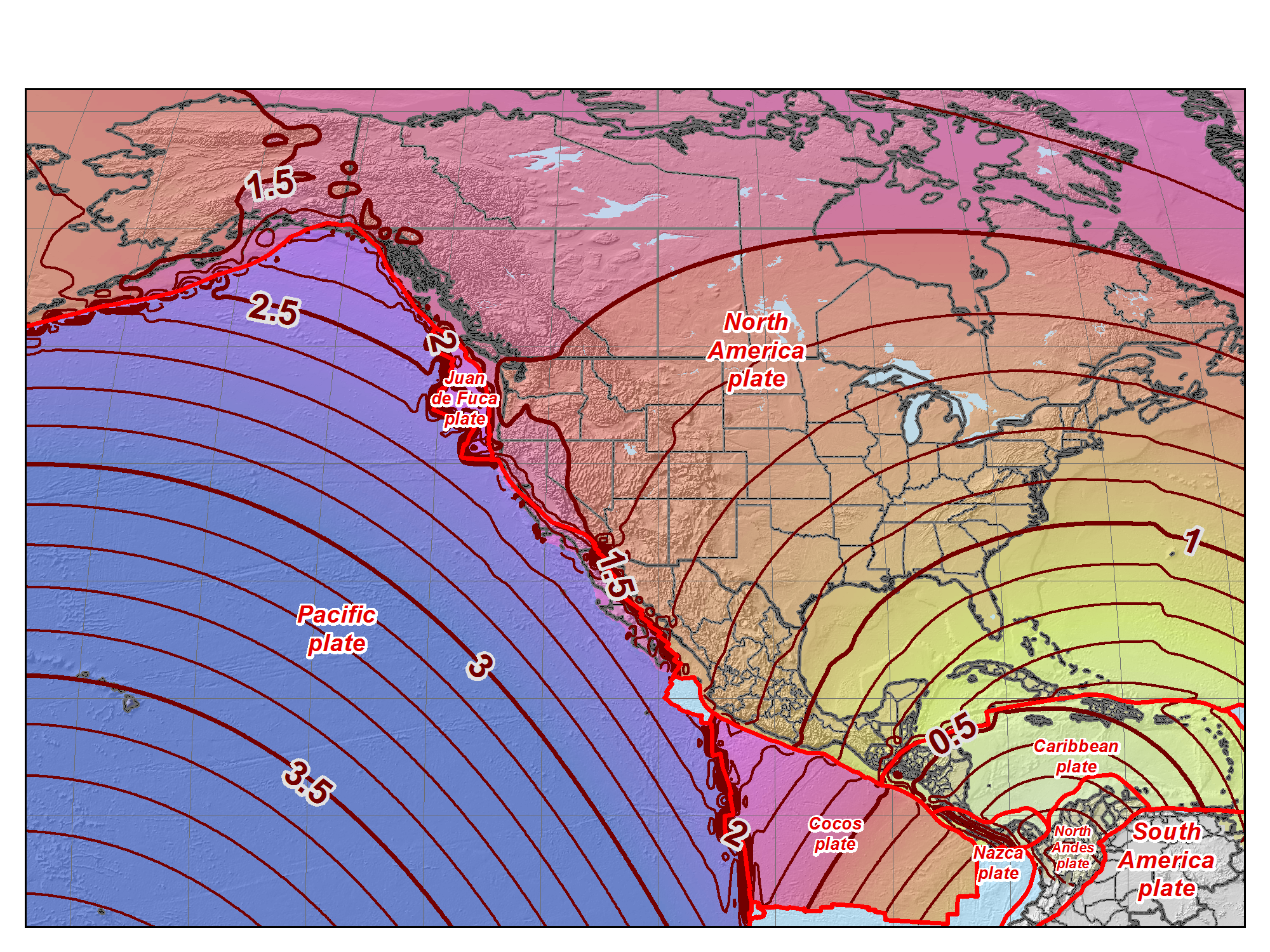 Horizontal shift (m) NAD83 epoch 2010.00 to ITRF2008 epoch 2020.00
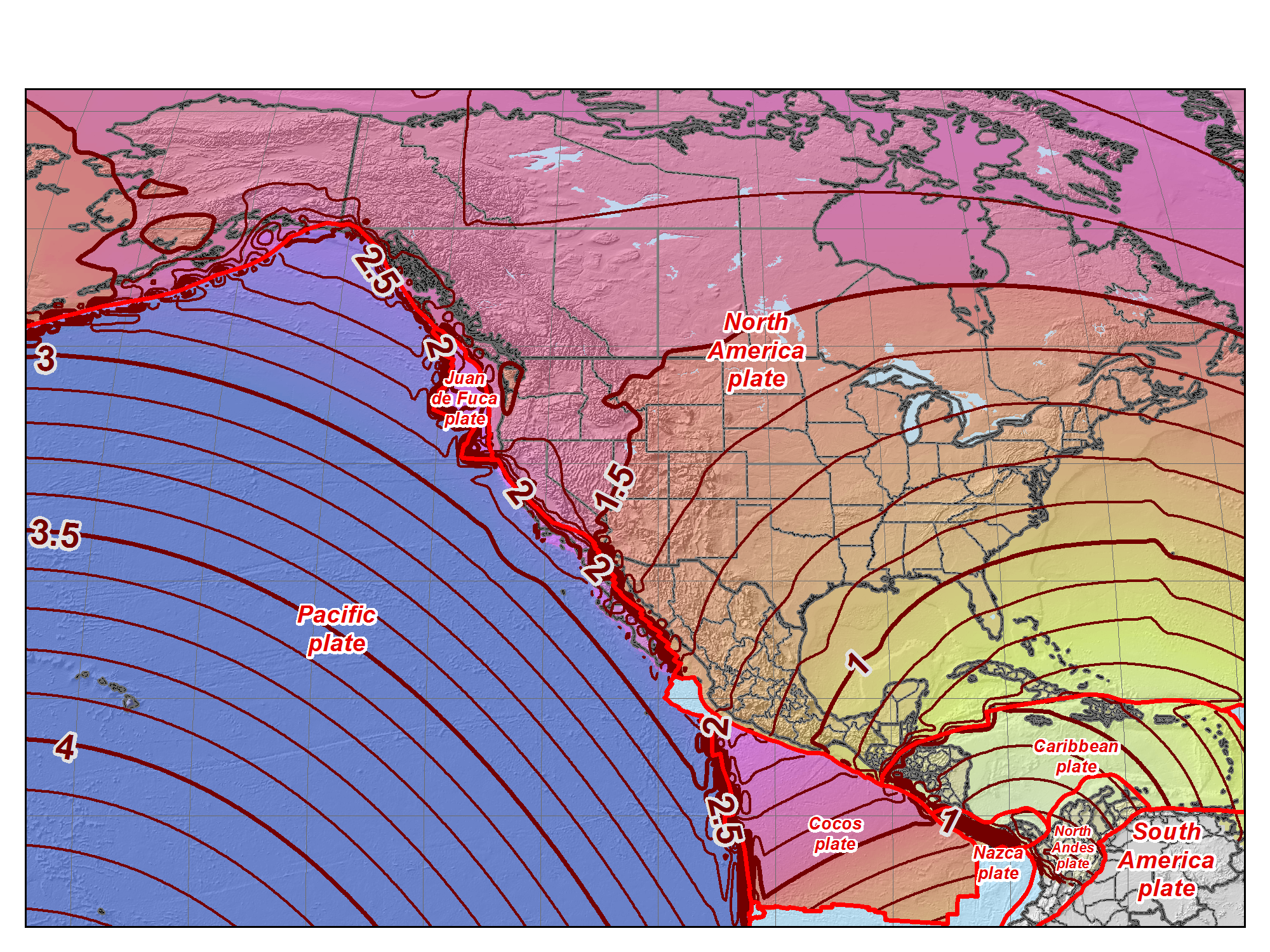 Horizontal shift (m) NAD83 epoch 2010.00 to ITRF2008 epoch 2025.00
NAD 83 (2011/PA11/MA11) epoch 2010.00  
2022 Terrestrial 
Reference Frames
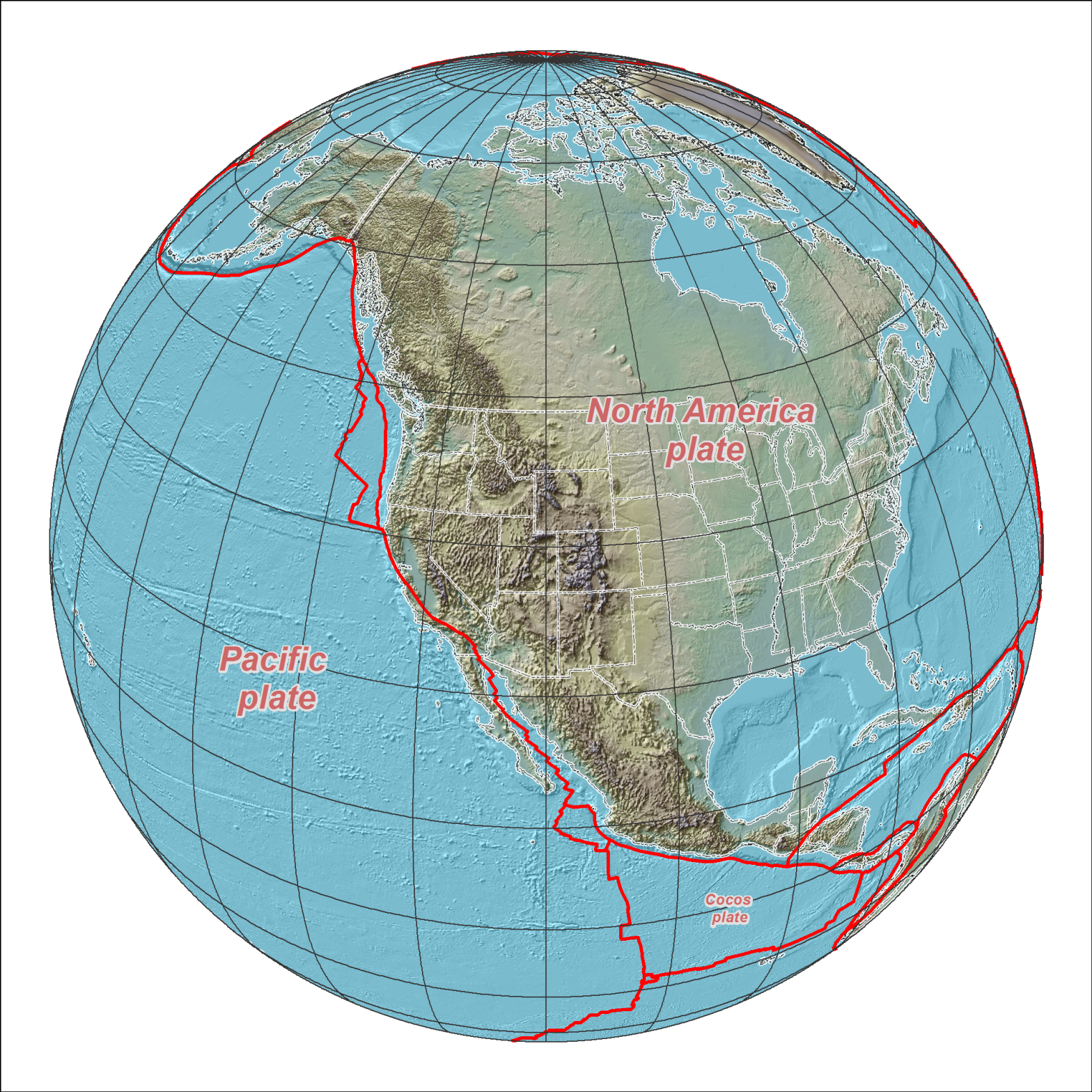 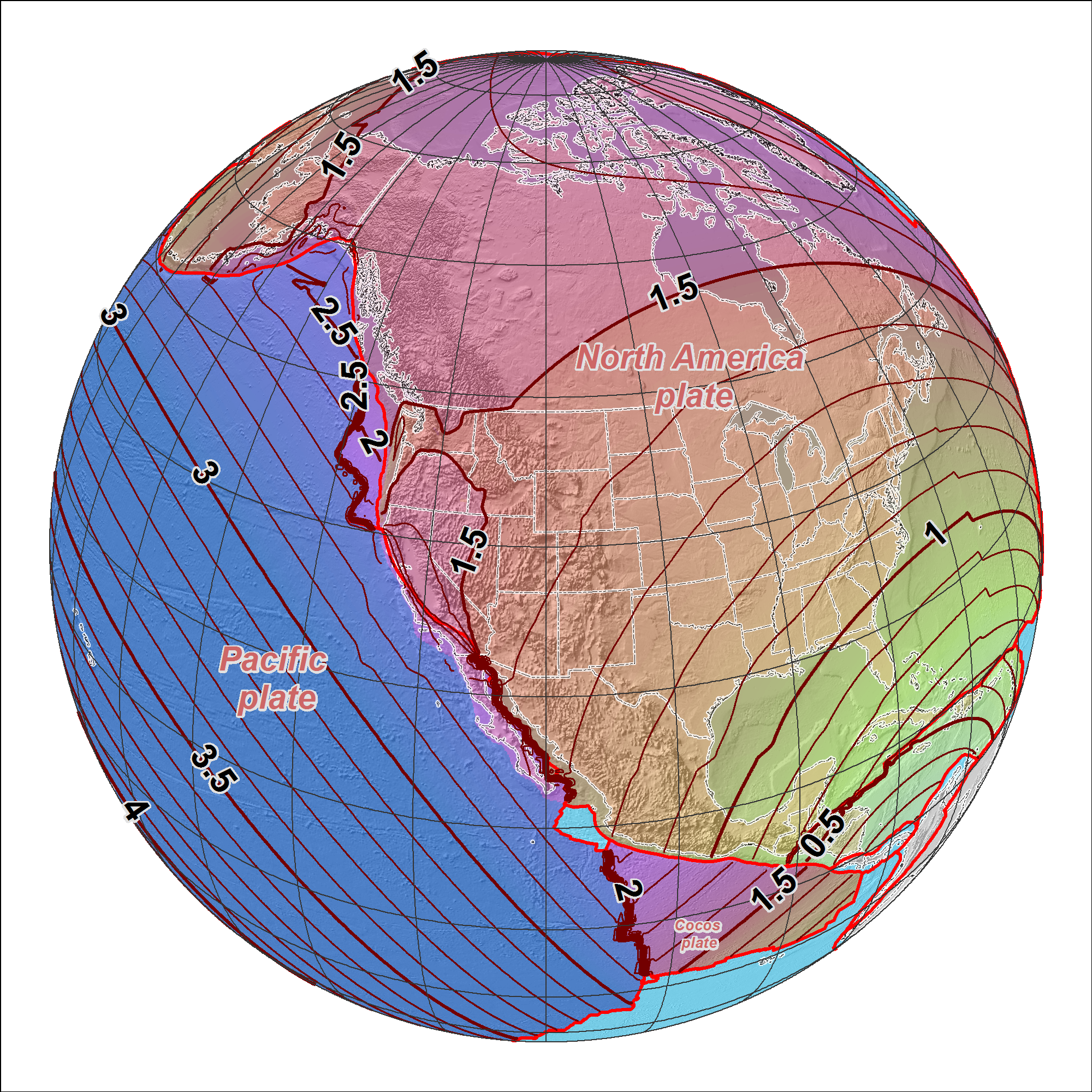 Horizontal change at epoch 2022.00
(contours in meters)
NATRF2022
PATRF2022
CATRF2022
NAD 83 (2011/PA11/MA11) epoch 2010.00  
2022 Terrestrial 
Reference Frames
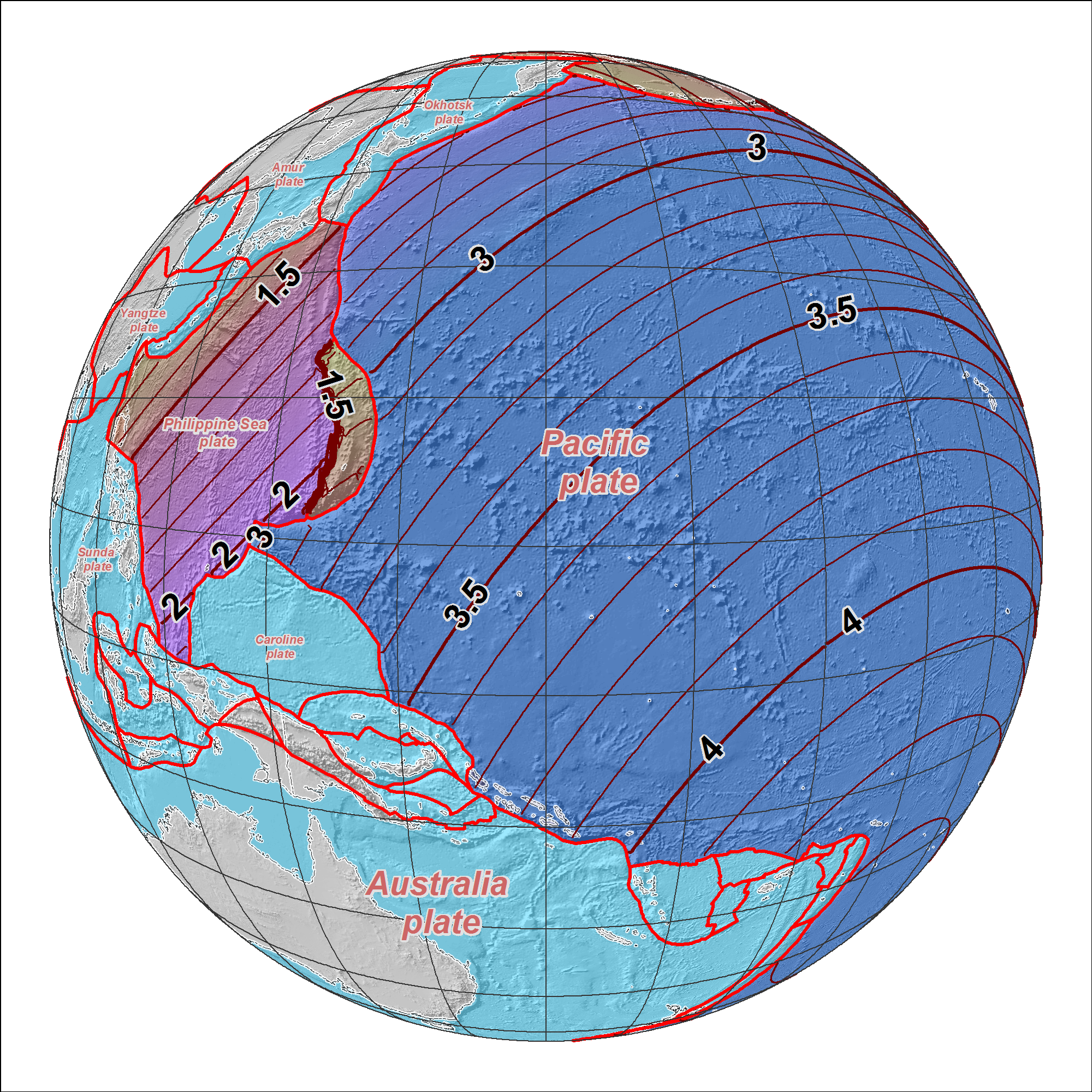 Horizontal change at epoch 2022.00
(contours in meters)
MATRF2022
PATRF2022
NAD 83 (2011/PA11/MA11) epoch 2010.00  
2022 Terrestrial 
Reference Frames
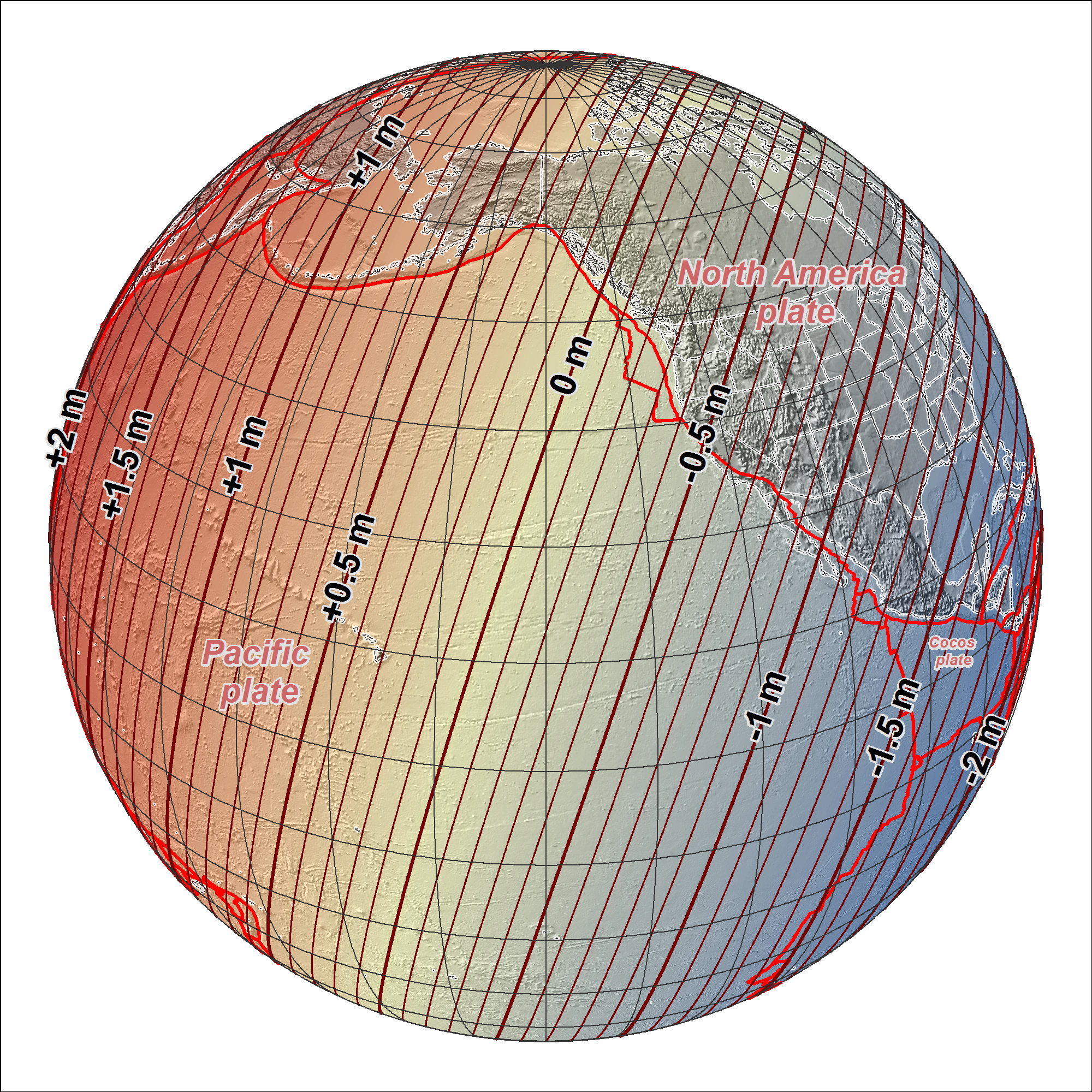 Change in ellipsoid heights at epoch 2022.00
(contours in meters)
NATRF2022
MATRF2022
PATRF2022
Replacing NAVD 88 (and the others…)
One gravity geopotential datum will replace:
Seven vertical datums
One gravity datum
Several gravimetric and hybrid geoid and vertical deflection models
Aligned and consistent with the TRFs
Main access to “elevations” via GNSS
Orthometric heights using geoid model (GEOID2022)
Dynamic heights will also be available (e.g., for Great Lakes)
Replaces leveling as primary access
GEOID2022 coordinated with Canada and Mexico
Set to mean sea level at a specific epoch
Will update epoch as needed, based on sea level change
Geopotential datum will include time-dependent component
“Vertical”: Out with the old, in with the new
The Old:
NAVD 88
PRVD 02
VIVD09
ASVD02
NMVD03
GUVD04
IGLD 85
IGSN71
GEOID12B
DEFLEC12B
Orthometric
Heights
The New:
The North American-Pacific Geopotential Datum of 2022 (NAPGD2022)
Will include GEOID2022
one vertical datum
pole-to-equator
Normal
Orthometric
Heights
Dynamic
Heights
Gravity
Geoid Heights
Deflections of
the Vertical
The ellipsoid, the geoid, and you
Deflection of the vertical
You are here
Earth surface
Ellipsoid height, h
Orthometric height, H
Mean sea level
Geoid height, NG
Ellipsoid
Geoid
h = H + NG
Note:  Geoid height is negative everywhere in the coterminous US
(but it is positive in most of Alaska)
Extent of NAPGD2022 gravimetric geoid model
Guam and Northern Marianas Islands
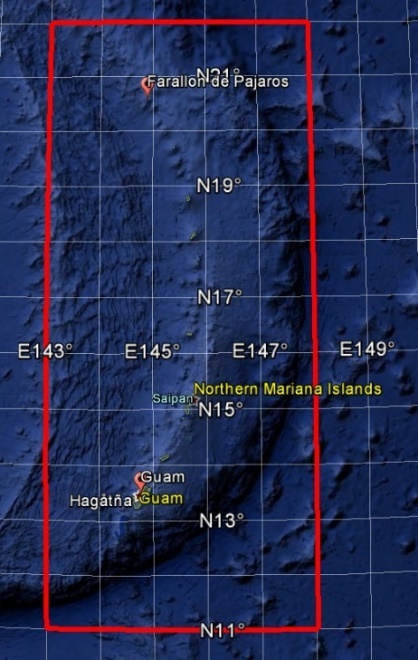 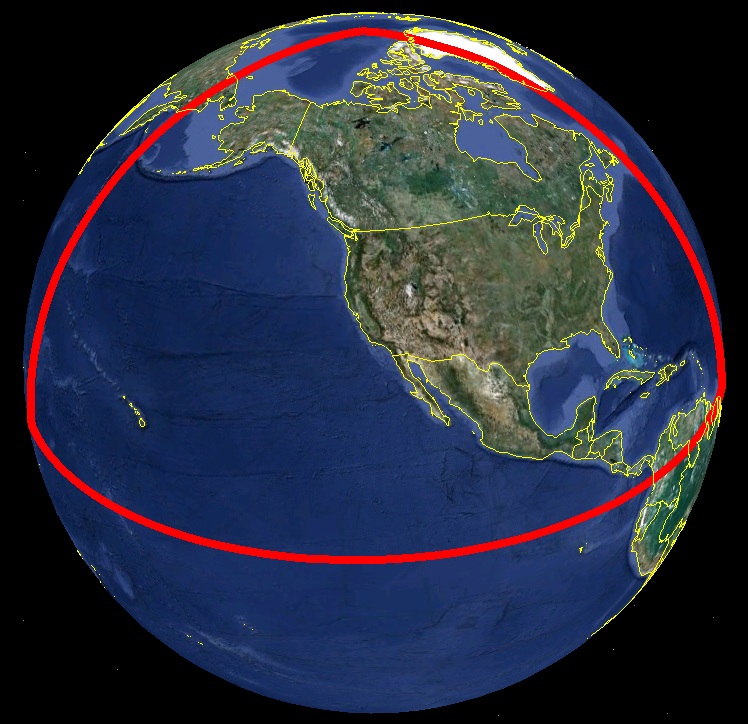 American Samoa
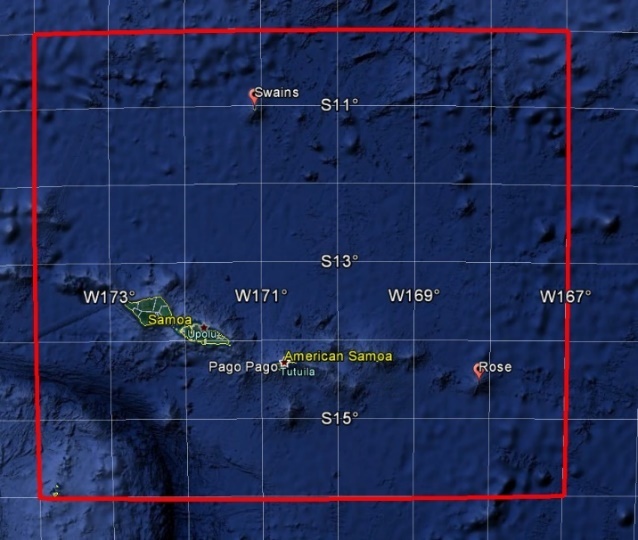 Building a Gravity Field
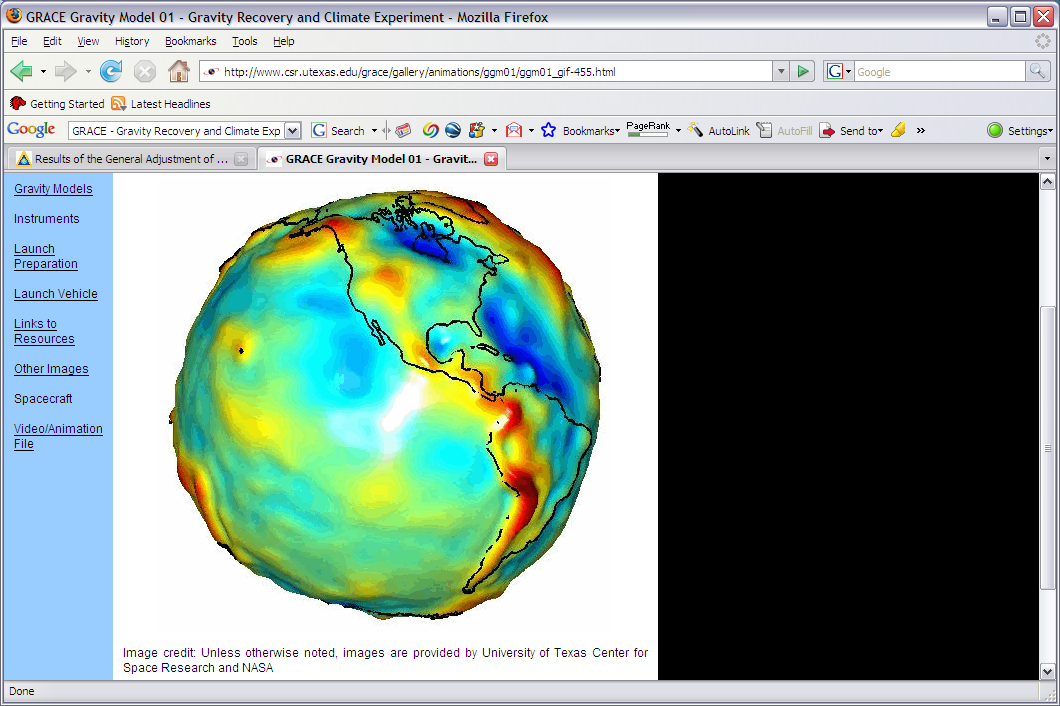 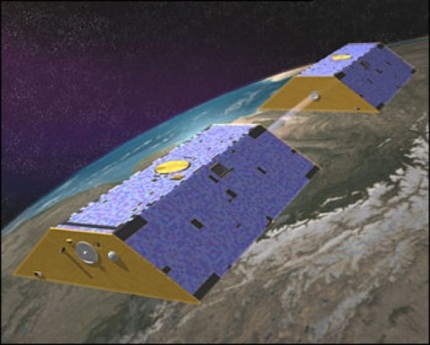 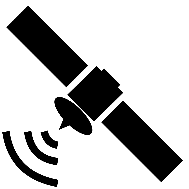 Long Wavelengths
(≥ 250 km)
GRACE/GOCE/Satellite Altimetry
+
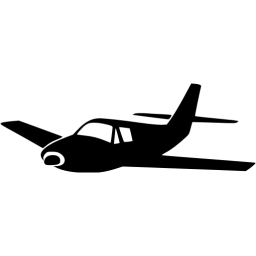 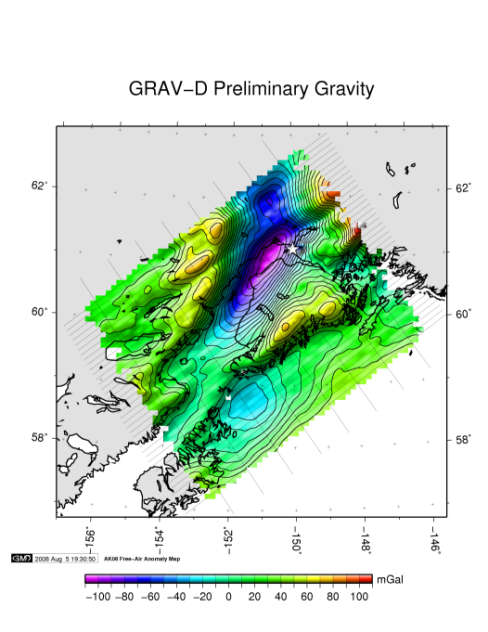 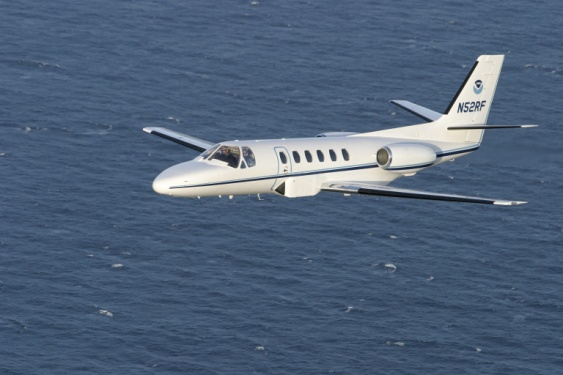 Intermediate Wavelengths
(300 km to 20 km)
Airborne Measurement
+
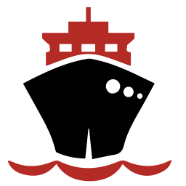 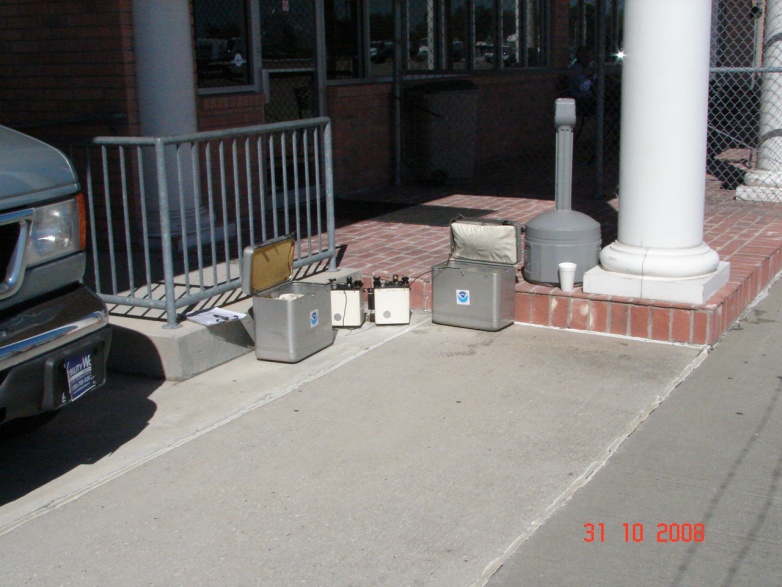 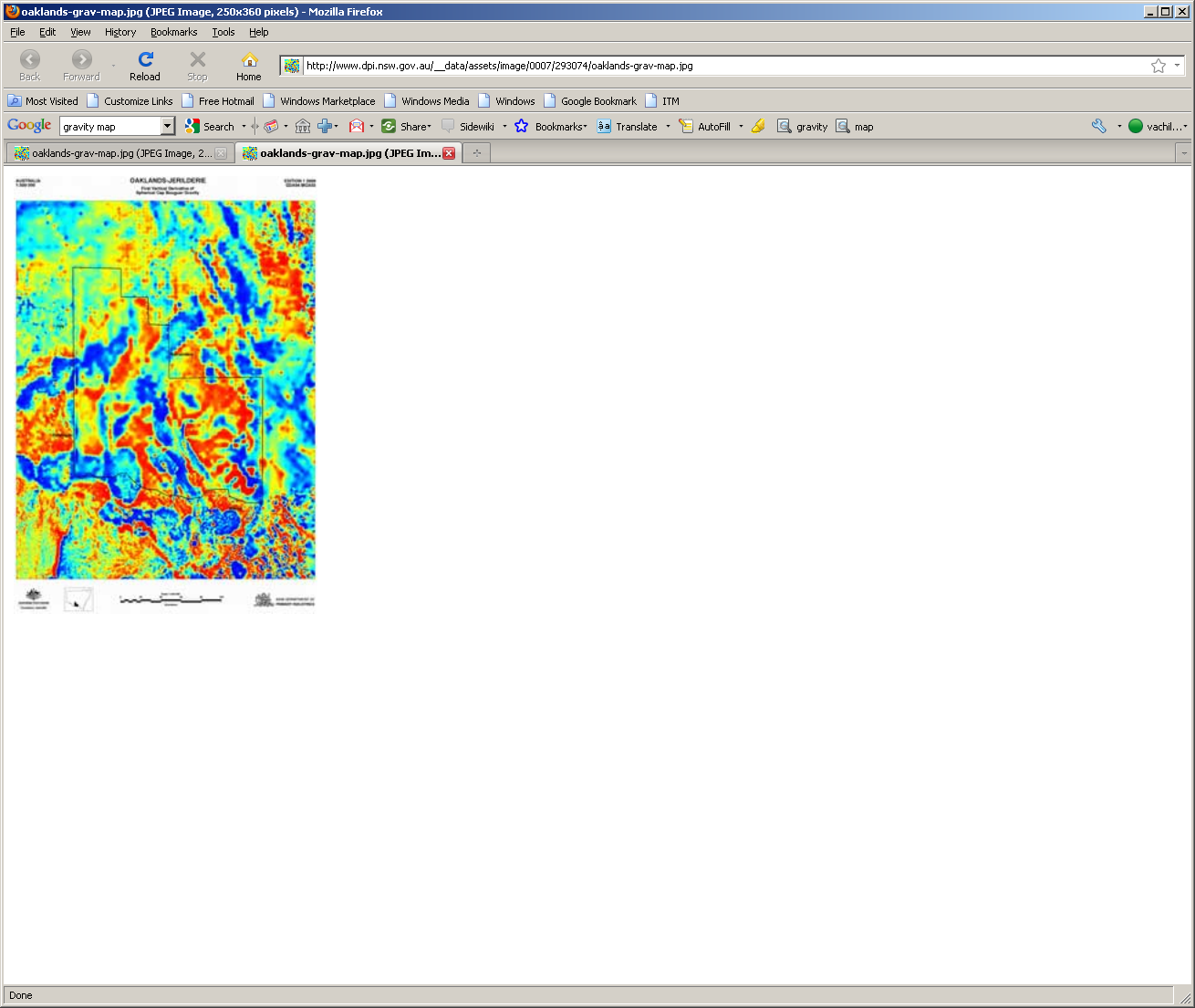 Short Wavelengths
(< 100 km)
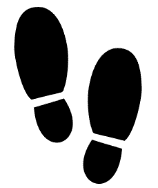 Surface Measurement and 
Predicted Gravity from Topography
How much change will there be?
New geopotential (“vertical”) datum
North American-Pacific Geopotential Datum of 2022 (NAPGD2022)
Based on gravimetric geoid model
Vertical change approximately -1.2 to +0.1 m in CONUS
Vertical change approximately 0 to -2 m in Alaska
NAPGD2022 based on global geopotential model (GM2022)
Regional higher-resolution products derived from GM2022:
Gravimetric geoid model (GEOID2022)
Deflection of the vertical model (DEFLEC2022)
Surface gravity model (GRAV2022)
Includes products and services to account for time dependence
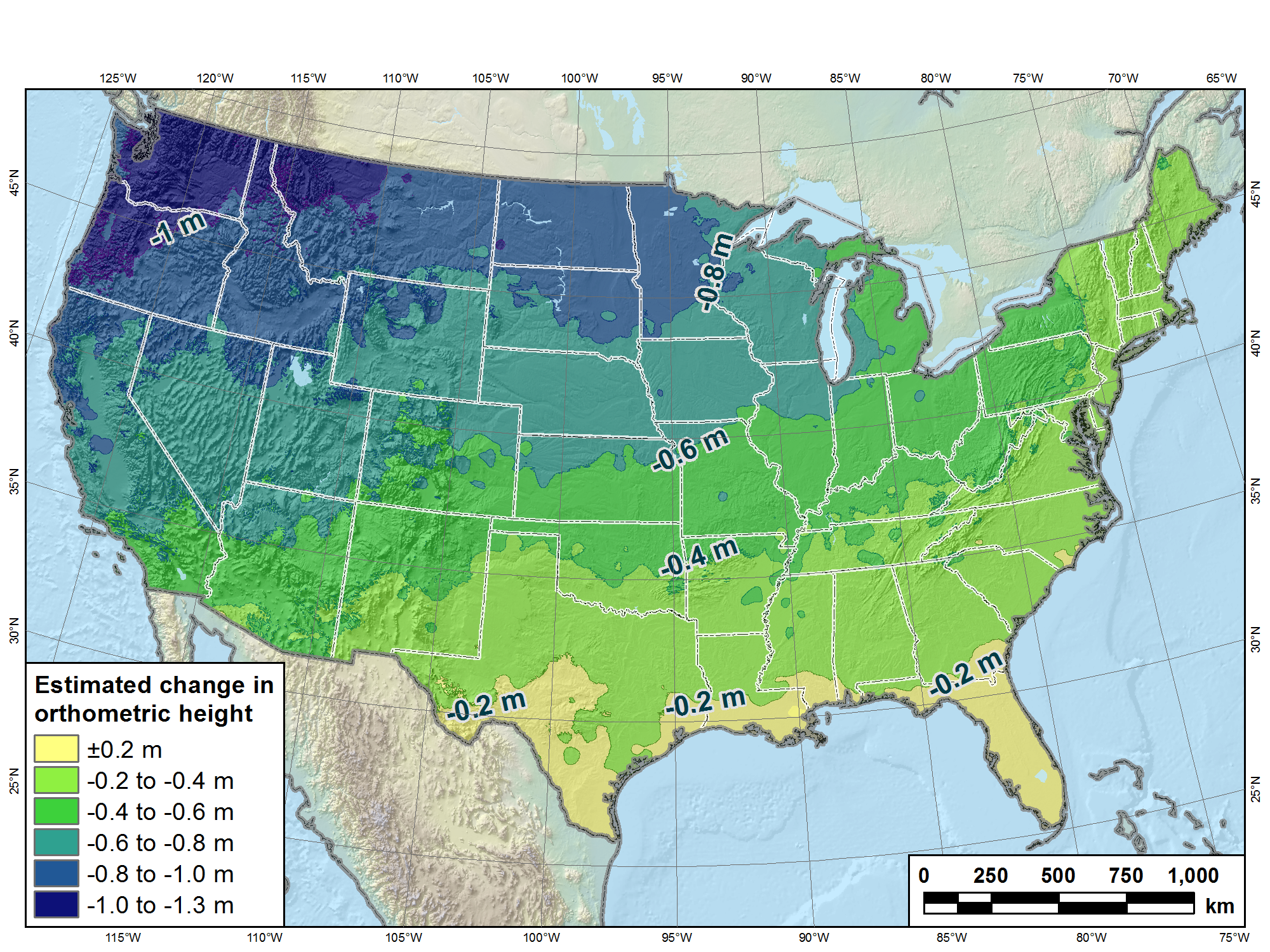 Estimated change in orthometric heights from NAVD 88 to NAPGD2022
NAPGD2022 approximated using xGEOID16B
How to Plan for 2022
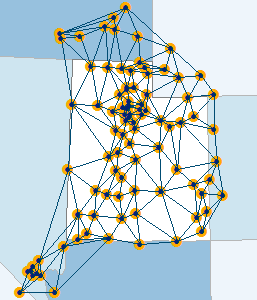 Move to NAD 83(2011) epoch 2010.00
via surveys (or possibly via NADCON)

Move to NAVD 88 
via surveys (or possibly via VERTCON)

Move from reliance on passive marks to GNSS infrastructure
utilize CORS, OPUS, real-time networks, etc. 

Use OPUS-Share/Database for GPSBMs & NAD83(2011) ties
improve next  geoid model & relationship with new datum	

METADATA!!!!
X, Y, Z
NADCON 5
Tool for transforming between geometric (“horizontal” datums)
2022
f, l, h
USSD
UTM
f, l, h
f, l, h
f, l, h
f, l, h
f, l, h
f, l, h
f, l, h
SPC
SPC
SPC
SPC
SPC
SPC
SPC
X, Y, Z
X, Y, Z
X, Y, Z
X, Y, Z
X, Y, Z
X, Y, Z
X, Y, Z
USNG
UTM
USNG
UTM
USNG
USNG
USNG
UTM
UTM
USNG
UTM
USNG
UTM
UTM
NAD 27
NAD 83 (2011)
NAD 83 (NSRS2007)
NAD 83 (1986)
NAD 83 (FBN)
NAD 83 (HARN)
Legislation
Federal NSRS users required to switch from NAD 27 to NAD 83
1980s and 1990s NGS worked with states to update their laws
To encourage use of NAD 83 beyond Feds
48 states now have laws that refer to NAD 83
NAD 83 name will be retired in 2022
NSPS, AAGS, and NGS formed committee to address this issue
 The NSPS/AAGS/NGS Advisory Committee on National Spatial Reference System Legislation
New Legislative Template completed June 2016
Generic terminology:  “NSRS or its successor,” etc.
NSPS will work with states to adopt new template  (2017 – 2022)
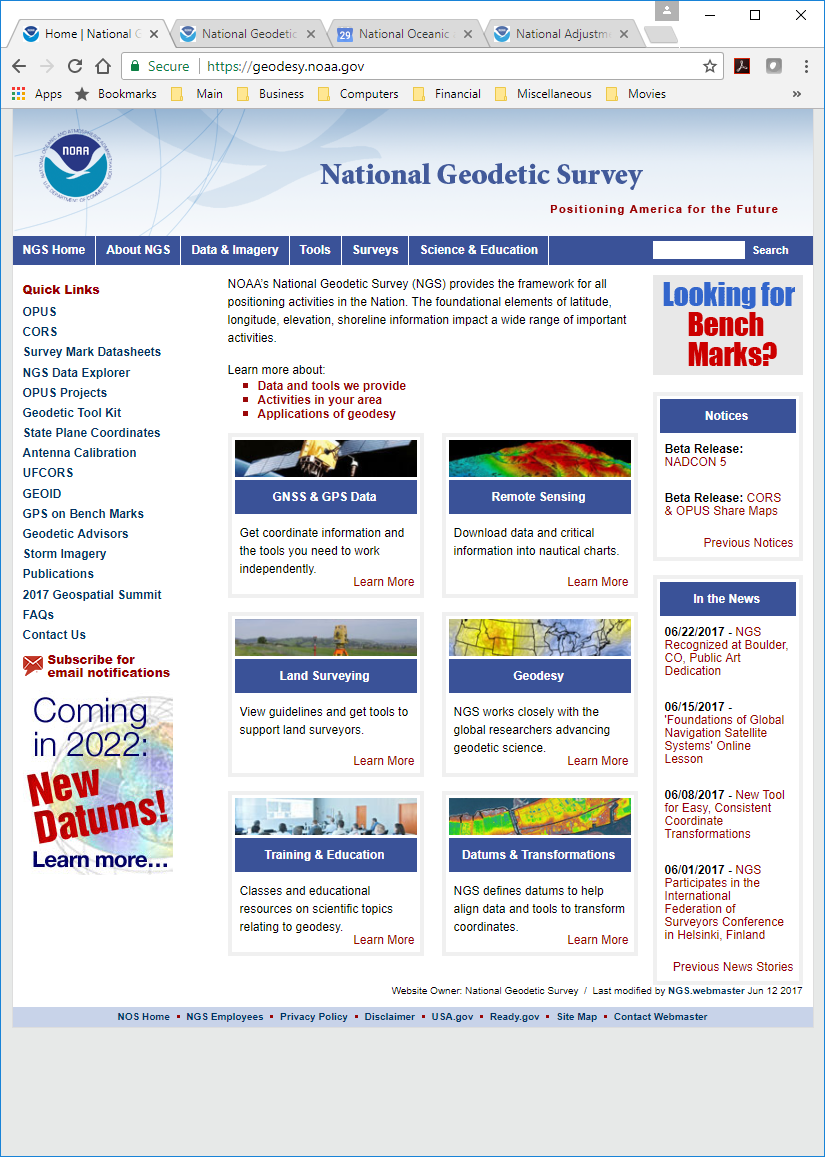 geodesy.noaa.gov
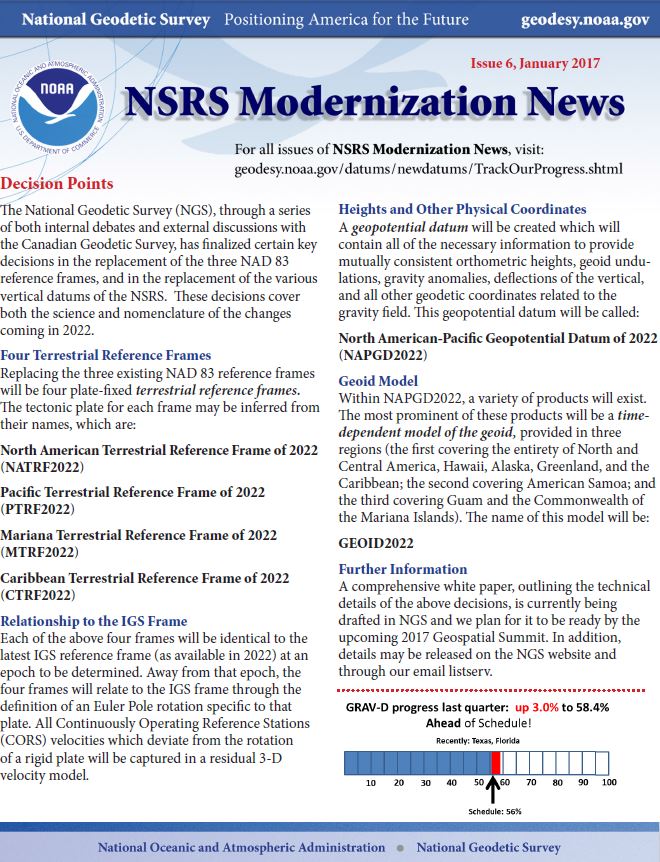 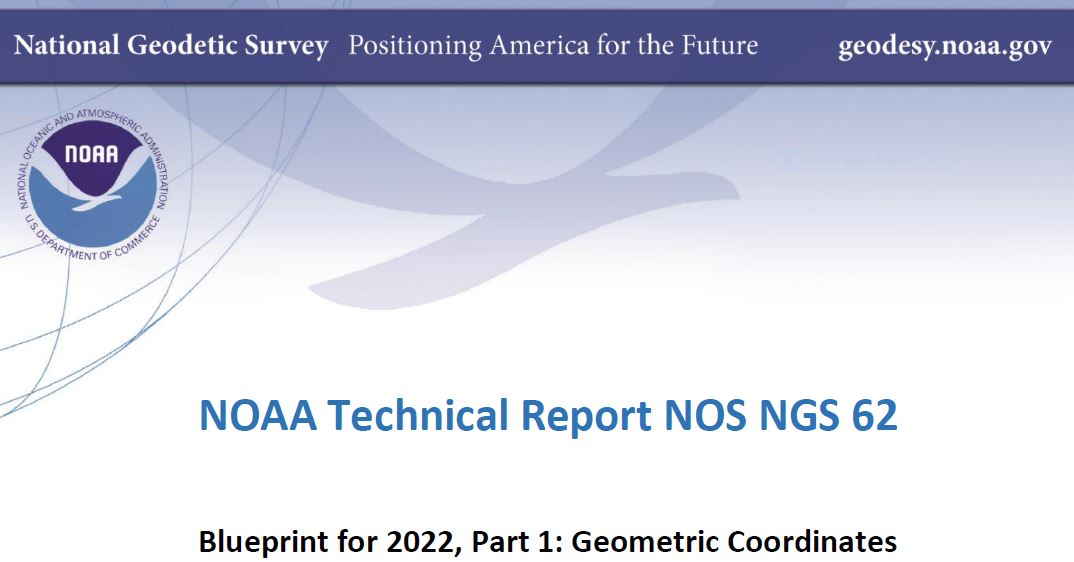 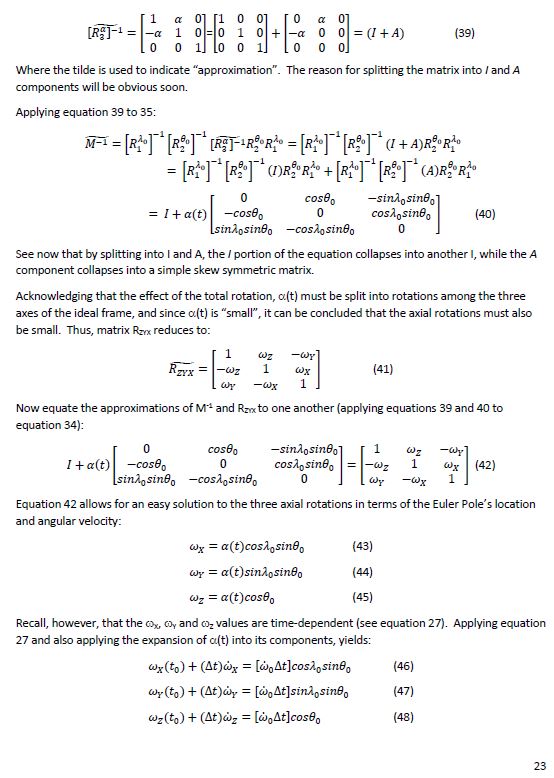 But wait, there’s more!
State Plane Coordinate System of 2022 (SPCS2022)
New State Plane system to replace SPCS 83
Referenced to new TRFs
Based on same reference ellipsoid (GRS-80)
Same conformal projection types
NGS seeking stakeholder feedback
All states and US territories, possibly large Indian reservations
Find out what users want for SPCS2022
Keep (nearly) same as SPCS 1983?
Or make major changes to zones?
Summary
Primary access:  GNSS
Based on CORS and gravimetric geoid model (not passive bench marks)
But also compatible with terrestrial methods
Geometric (TRFs)
Fixed to 4 tectonic plates and aligned with global frame (ITRF/IGS/WGS 84)
Intraframe velocity models allow georeferencing to specific epochs
Includes new State Plane system
Geopotential
Elevations derived from geopotential models using GNSS
Referenced to best estimates of mean sea level, updated as necessary
Includes time-dependency
Benefits:
Integrated
Consistent
Accurate